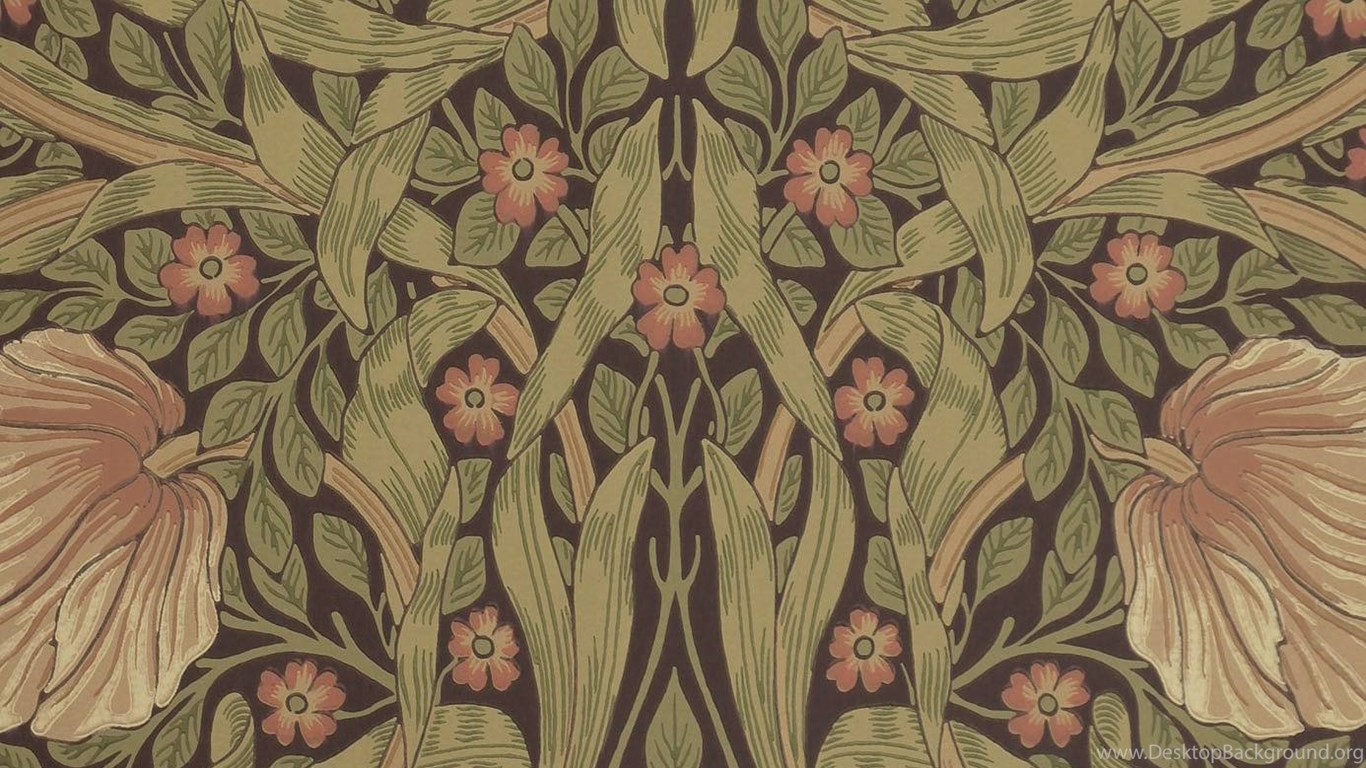 Dante Gabriel Rossettiand Christina Rossetti
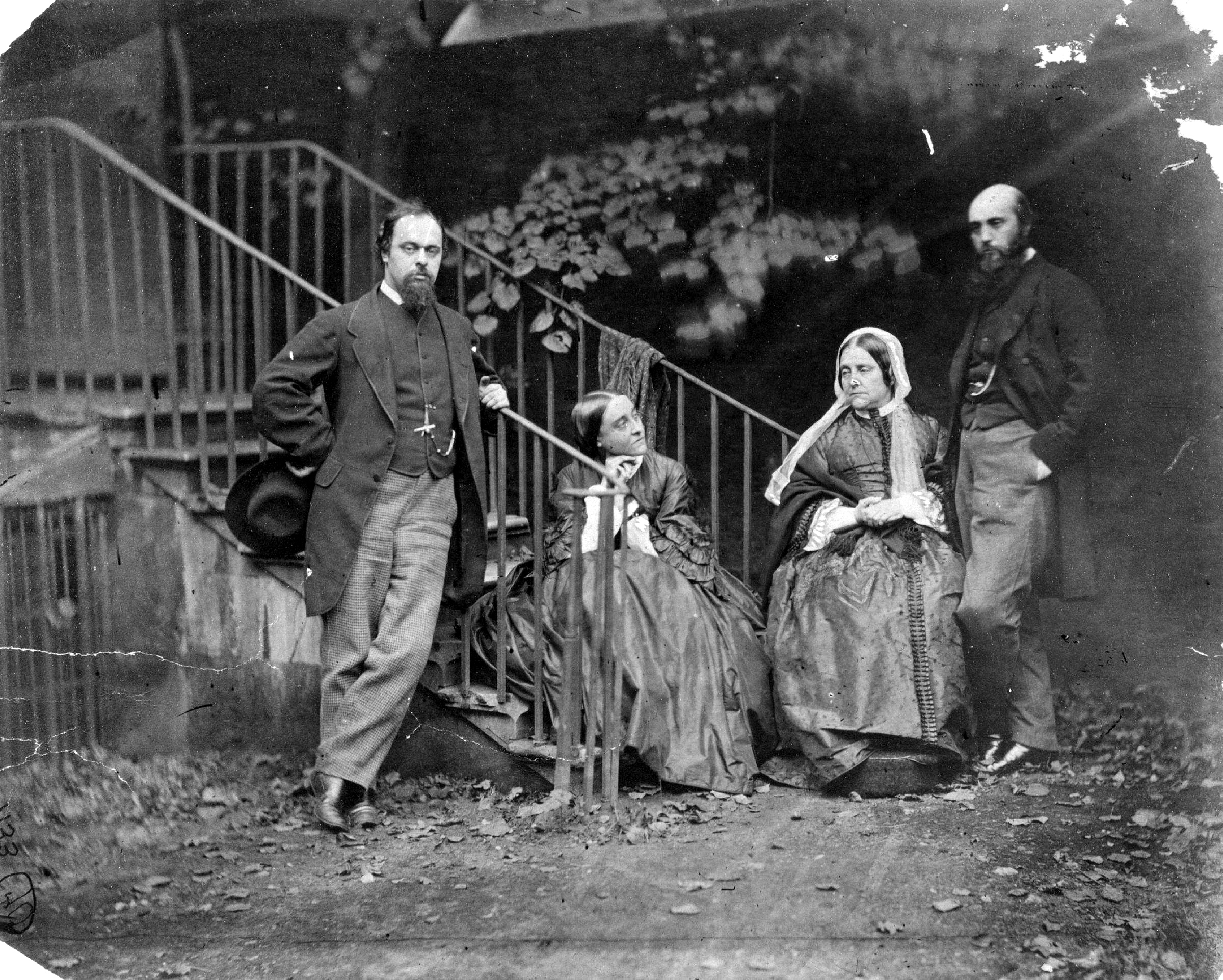 Rossetti family. Photograph by Lewis Carroll.
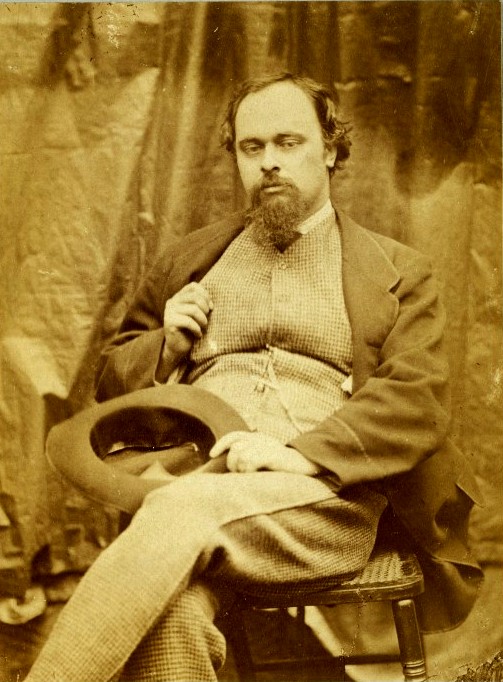 Dante Gabriel Rossetti. Photograph by Lewis Carroll.
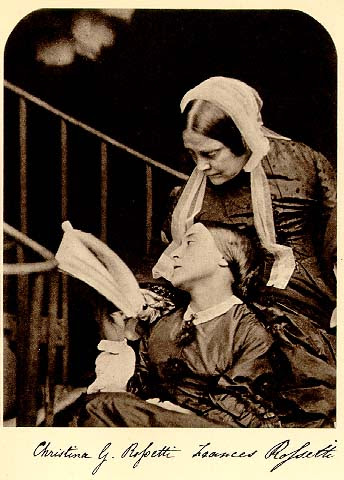 Christina Rossetti and her mother. Photograph by Lewis Carroll.
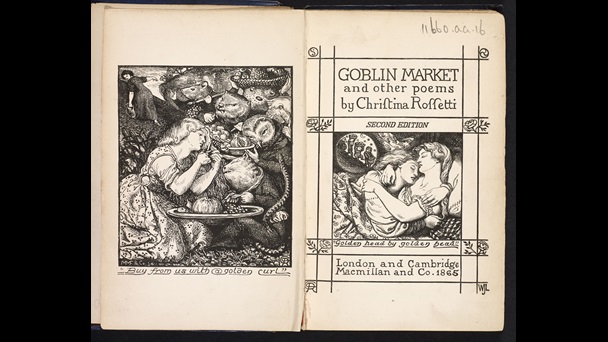 Christina Rossetti’s Goblin Market. Illustrated by Dante Gabriel Rossetti.
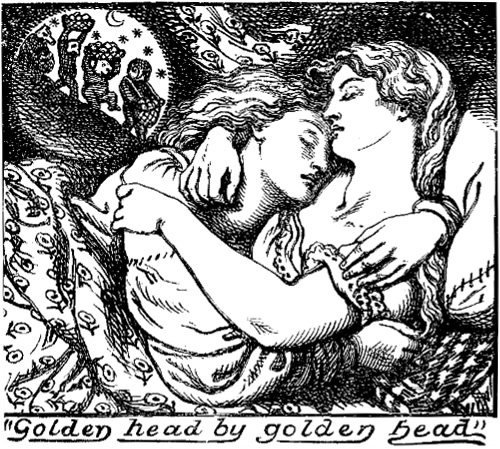 Christina Rossetti’s Goblin Market. (page 6). Illustrated by Dante Gabriel Rossetti.
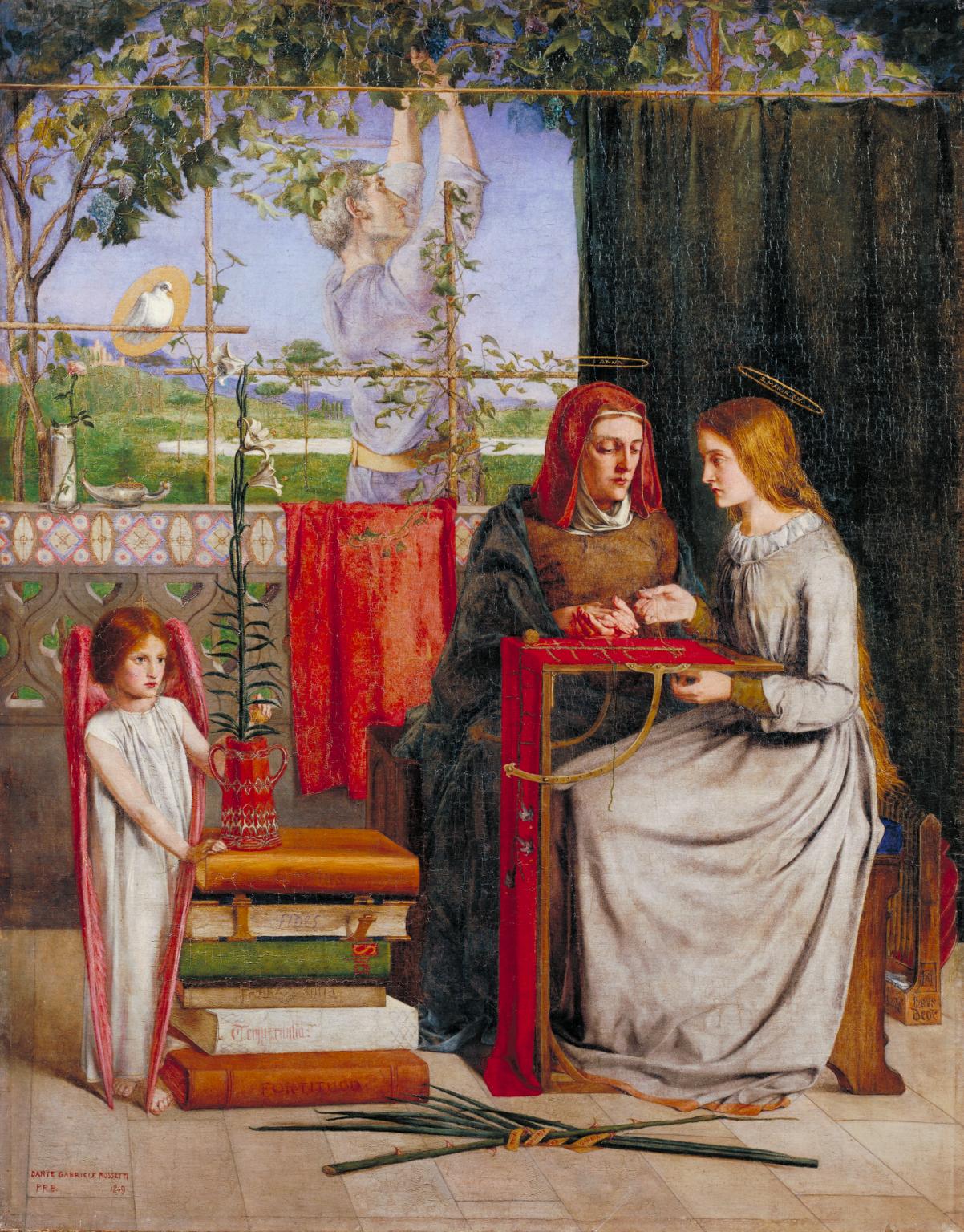 Dante Gabriel Rossetti’s The Girlhood of the Virgin Mary (1848-9). 

Christina Rossetti is the model.
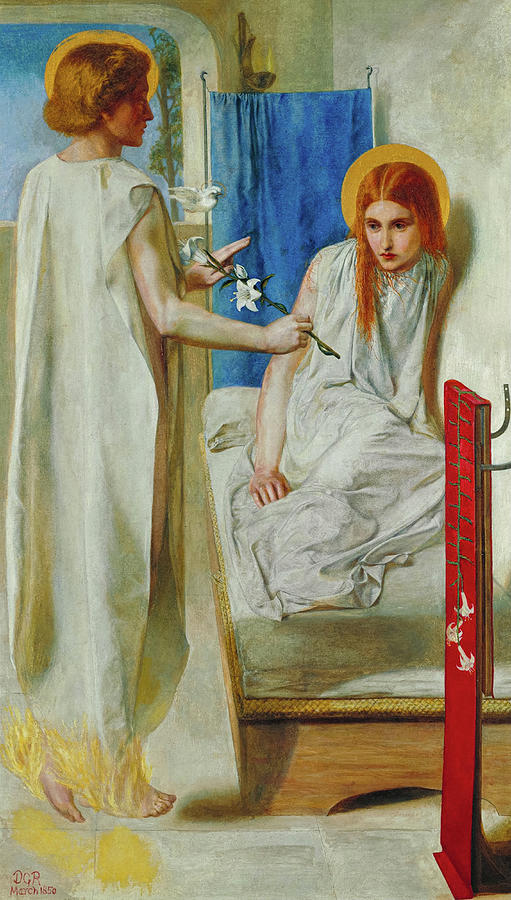 Dante Gabriel Rossetti’s The Annunciation (1850).

Christina Rossetti is the model.
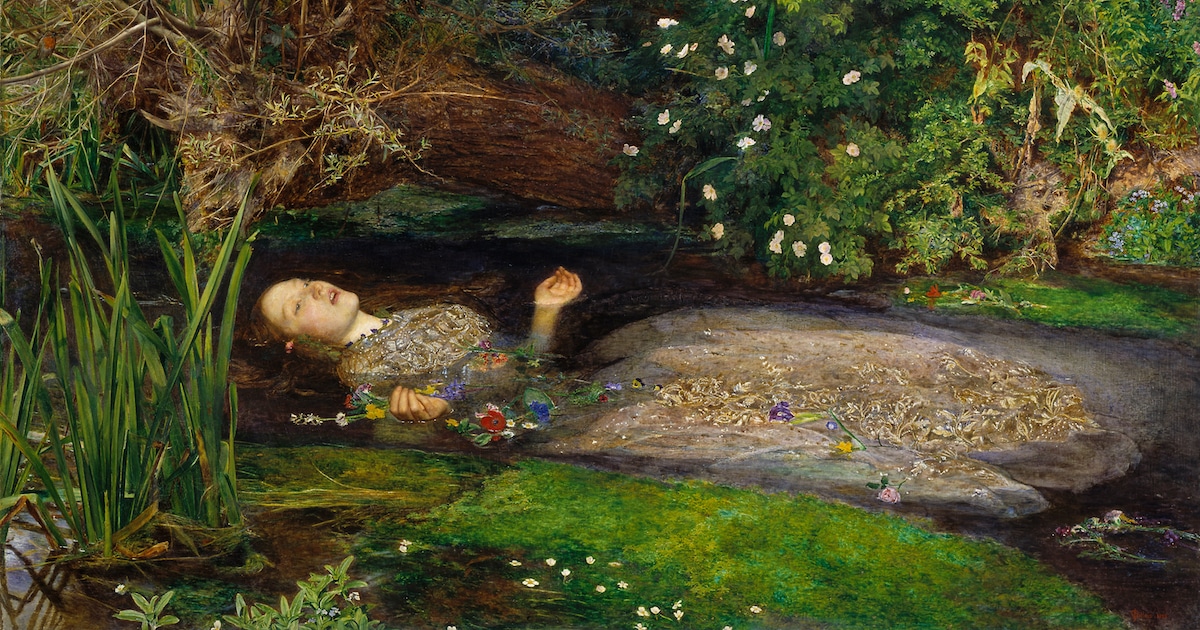 John Everett Millais’s Ophelia. Lizzie Siddall is the model.
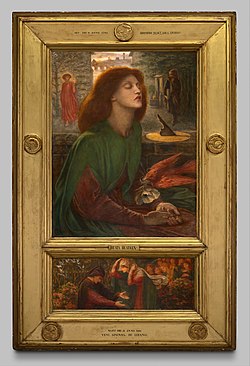 Dante Gabriel Rossetti’s Beata Beatrix.  Lizzie Siddall the model.
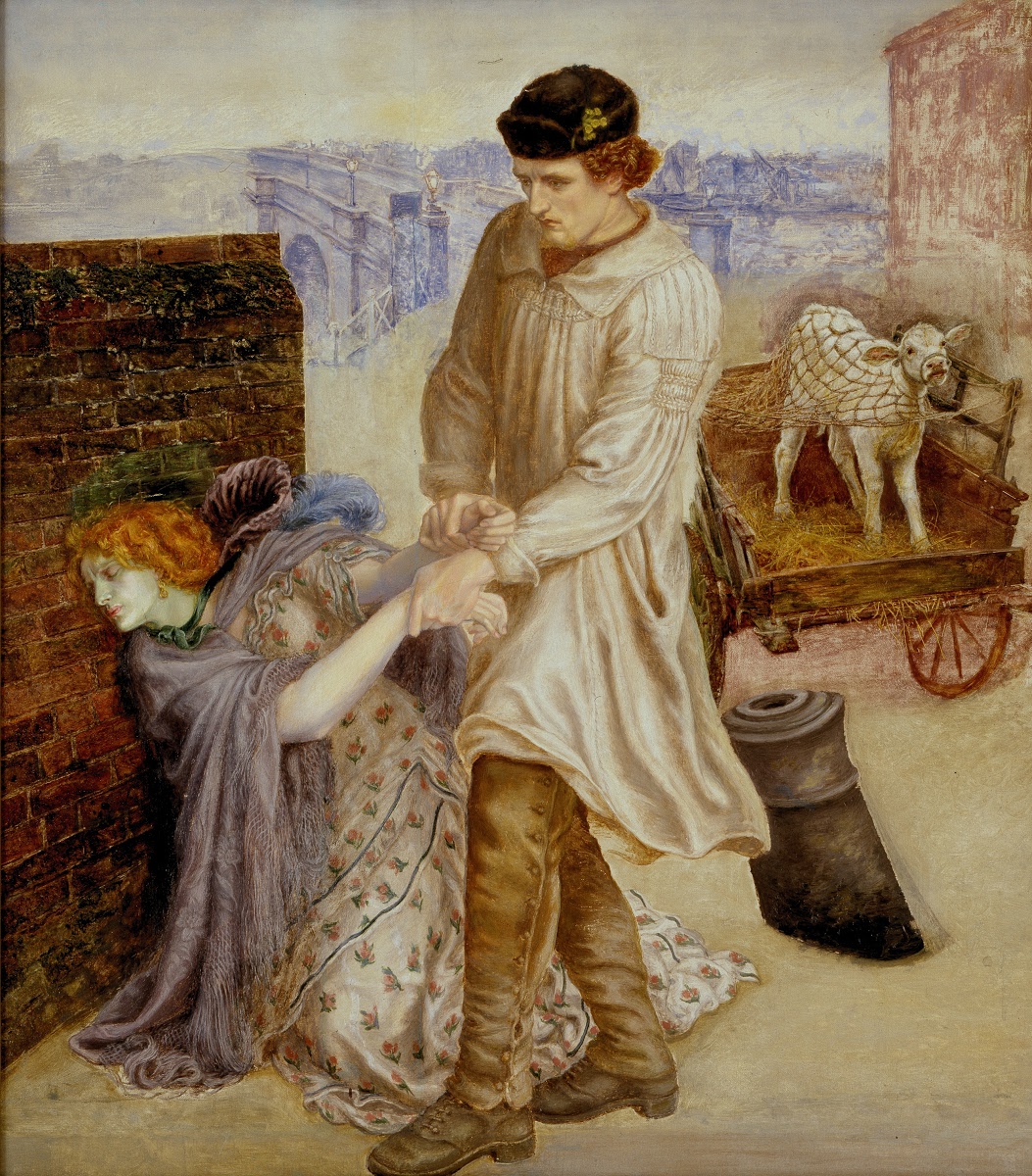 Dante Gabriel Rossetti’s Found. 

Fanny Cornforth is the model.
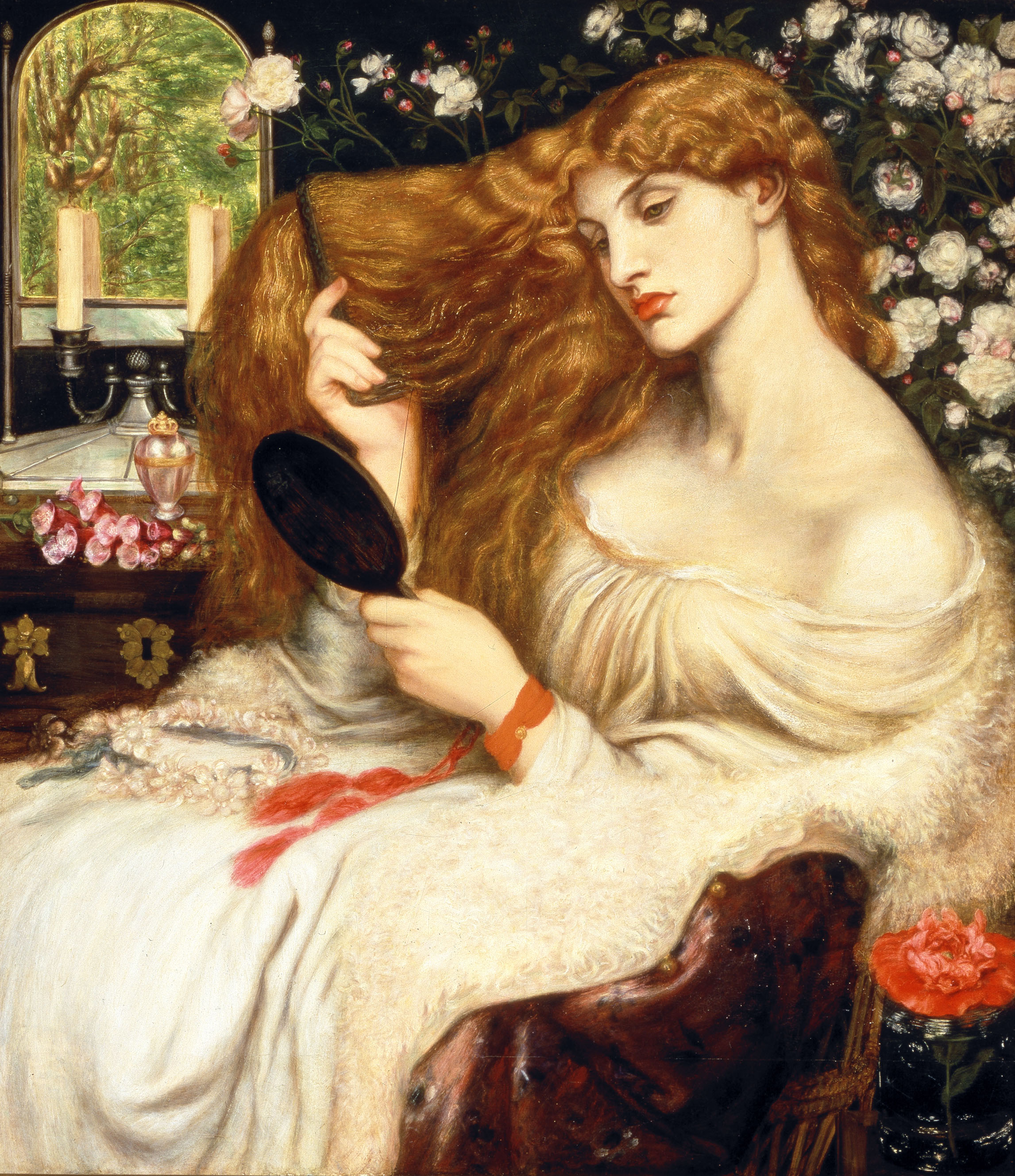 Dante Gabriel Rossetti’s Lady Lilith. 

Fanny Cornforth is the model.
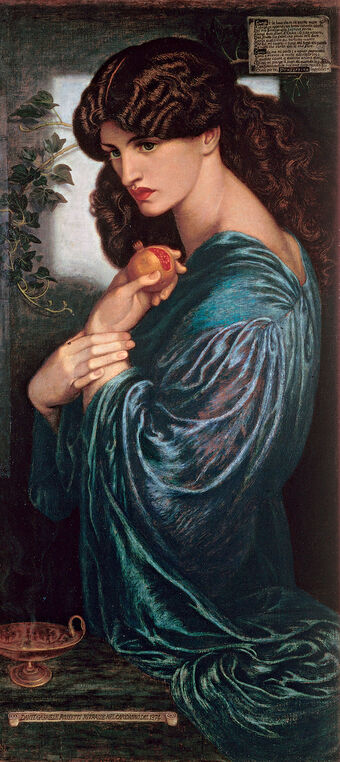 Dante Gabriel Rossetti’s Proserpine. 1874.

Jane Morris is the model.
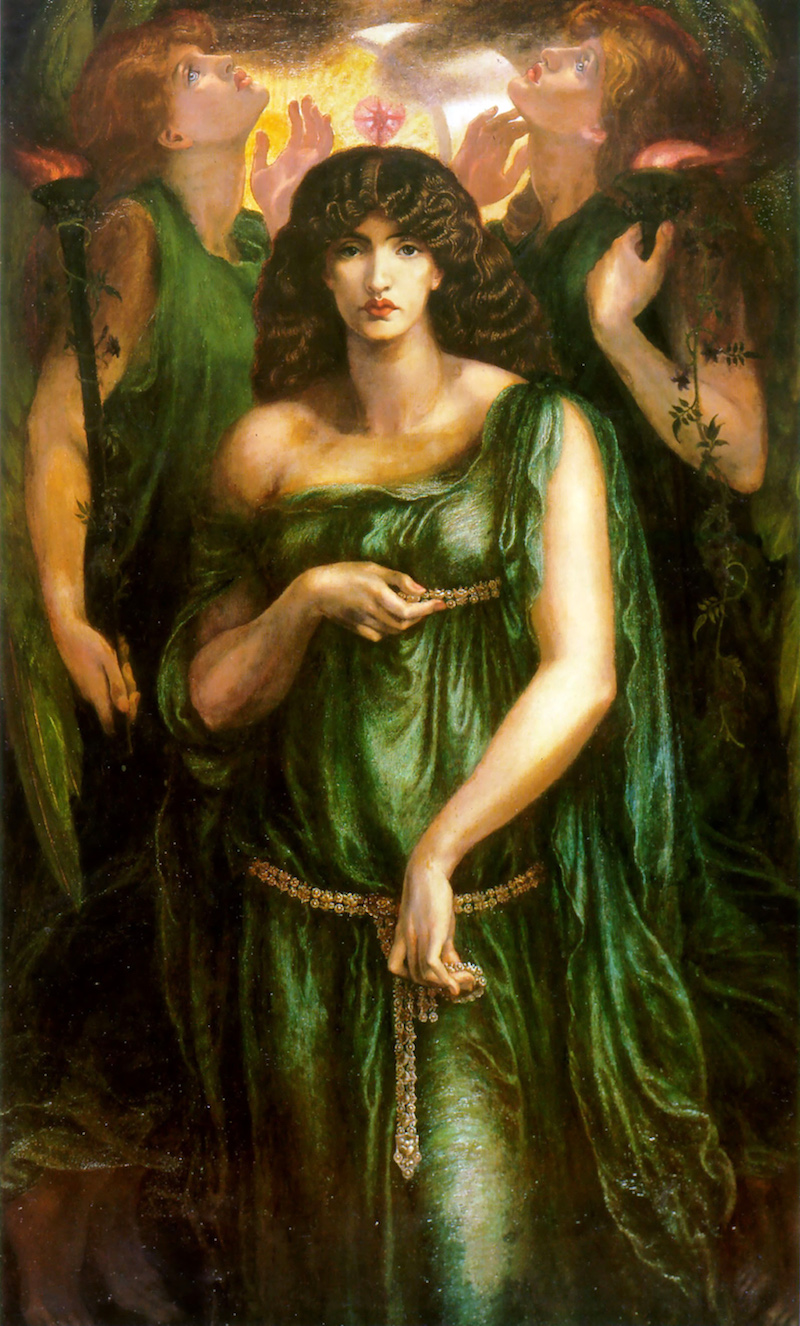 Dante Gabriel Rossetti’s Astarte Syriaca.
(1877). 

Jane Morris is the model.
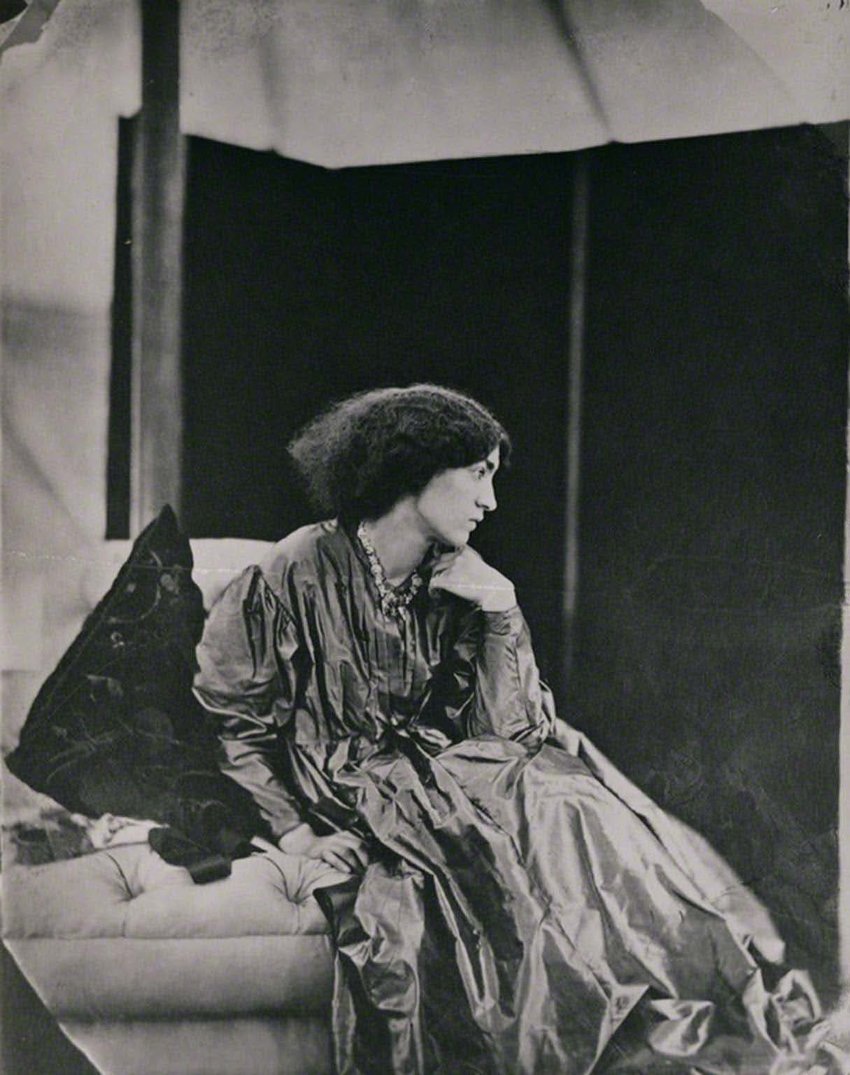 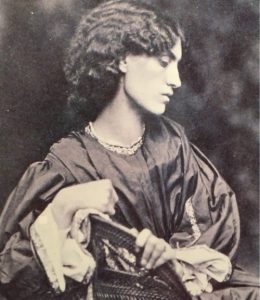 Jane Morris (1865). 

Photograph  by John Robert Parsons.
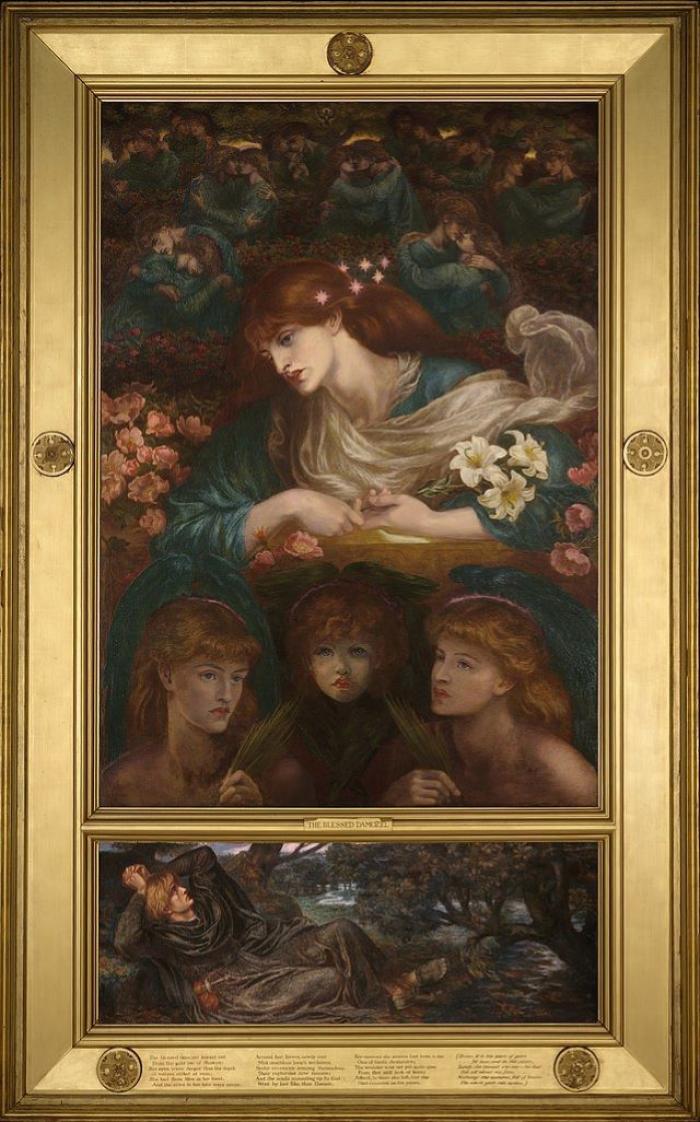 Dante Gabriel Rossetti’s The Blessed Damozel.
(1877).  

Alex Wilding is the model.